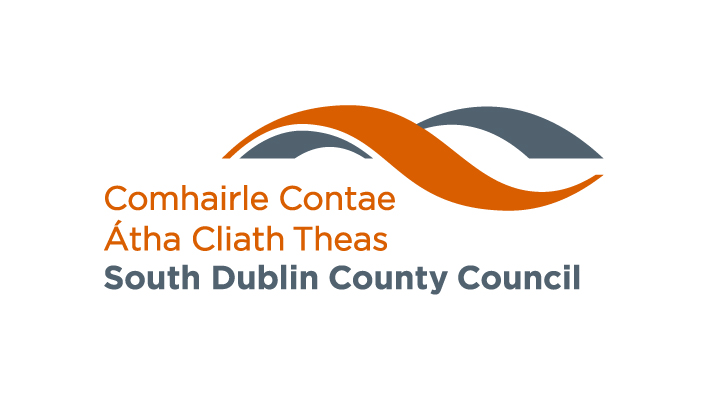 South Dublin County Council
Environment, Public Realm and 
Climate Change SPC 
September 2020
Transport
Energy/Fleet Management
Implement cohesive Energy Management system
Invest in Decarbonising the Corporate Fleet
Continue Eco-Driver training
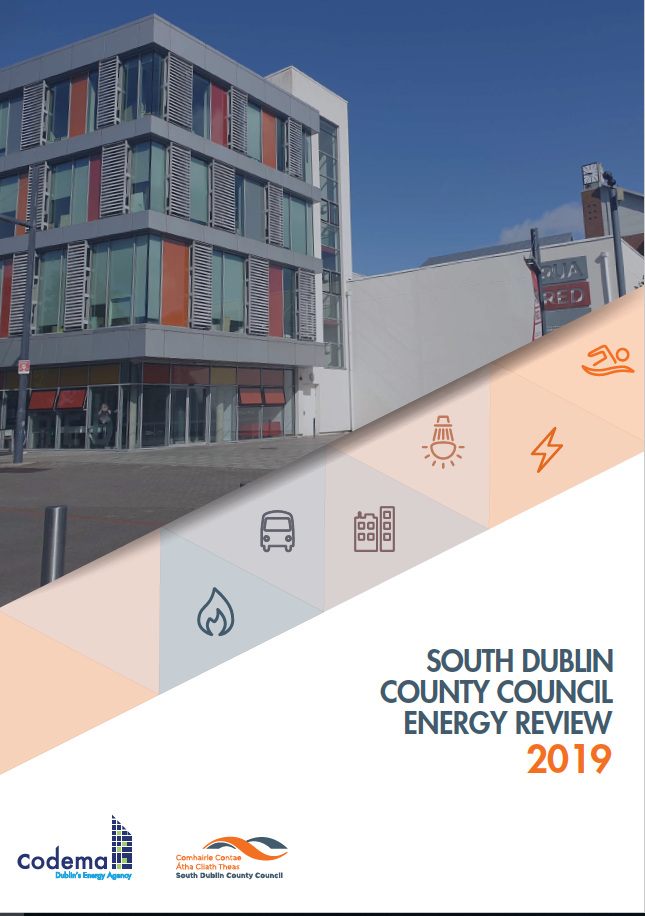 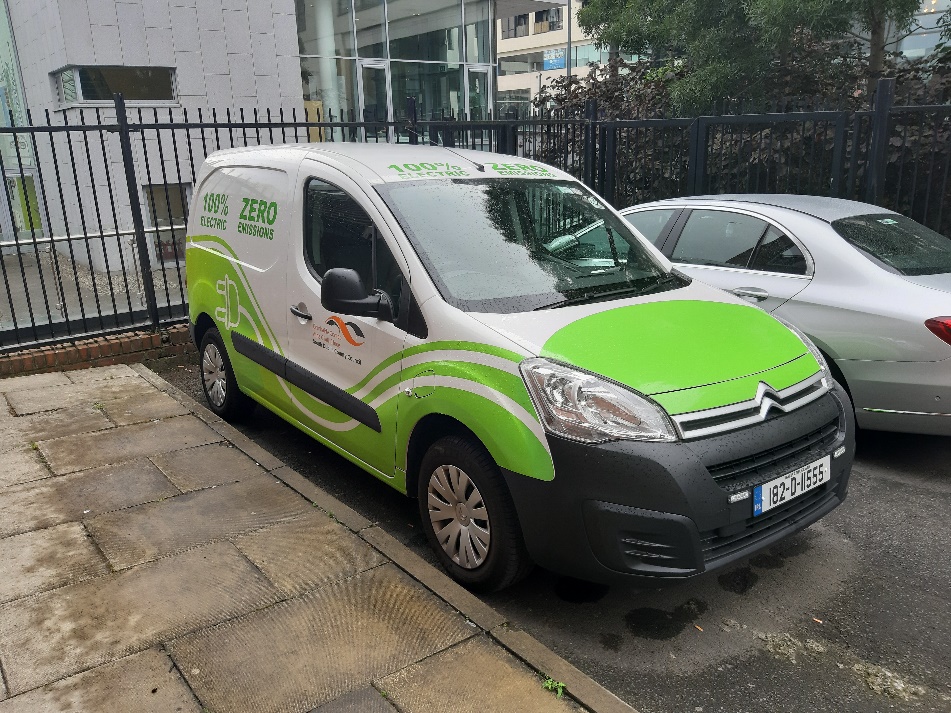 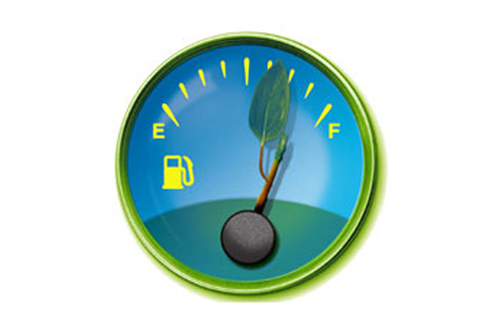 EV Strategy
Regional Approach to ensure compatibility
Keep ahead of Demand
Guide Development Policy
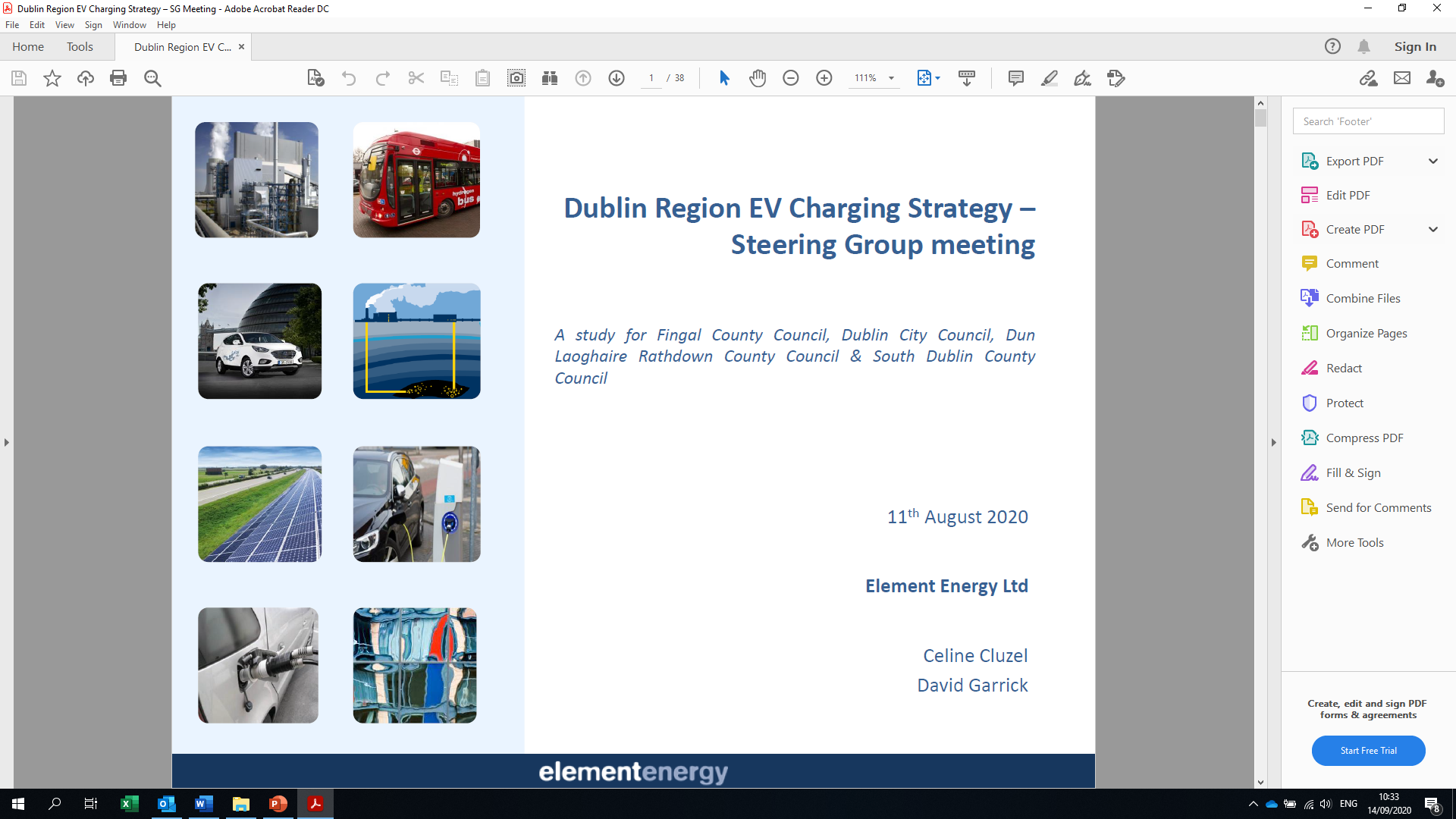 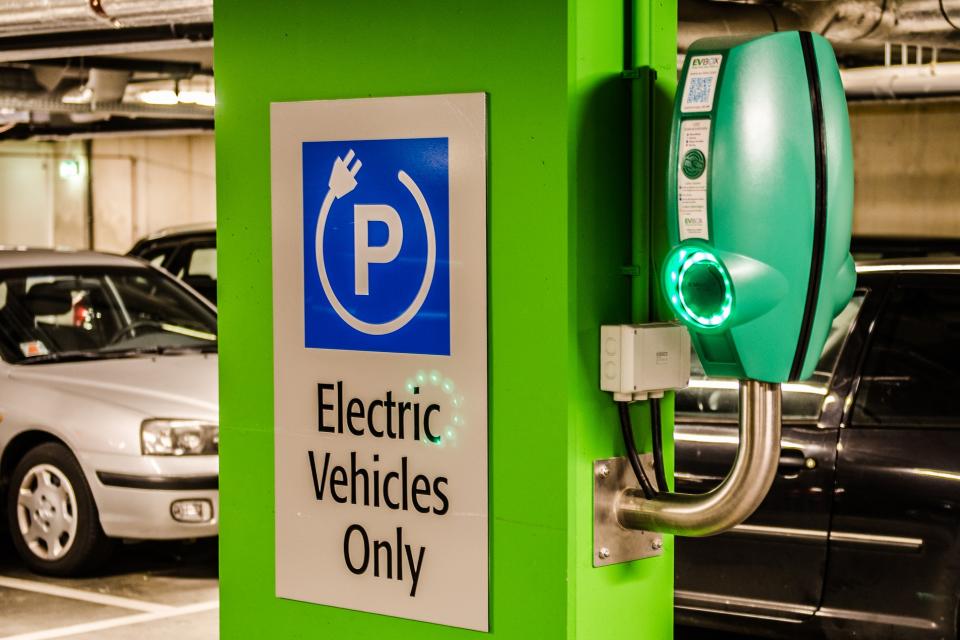 Cycleways/Greenways
Cycle South Dublin > 200km
Dodder Greenway 10km
N81 Jobstown 2km
Grange Road 1km
Wellington Lane 3km
Tallaght to Liffey Valley 12km
Belgard Square to Cookstown Link Road 0.3km
Celbridge Link Road 2.2km
SEAI Sustainable Energy Communities
Cycling up 72% since 2019
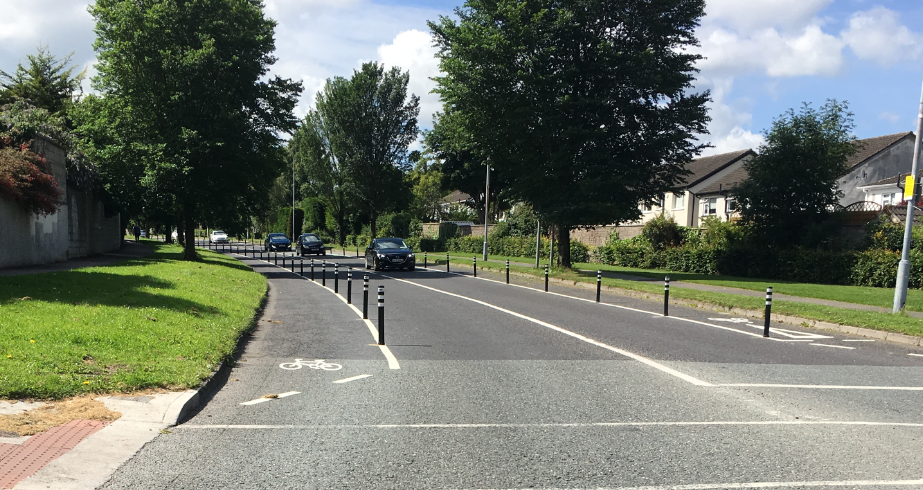 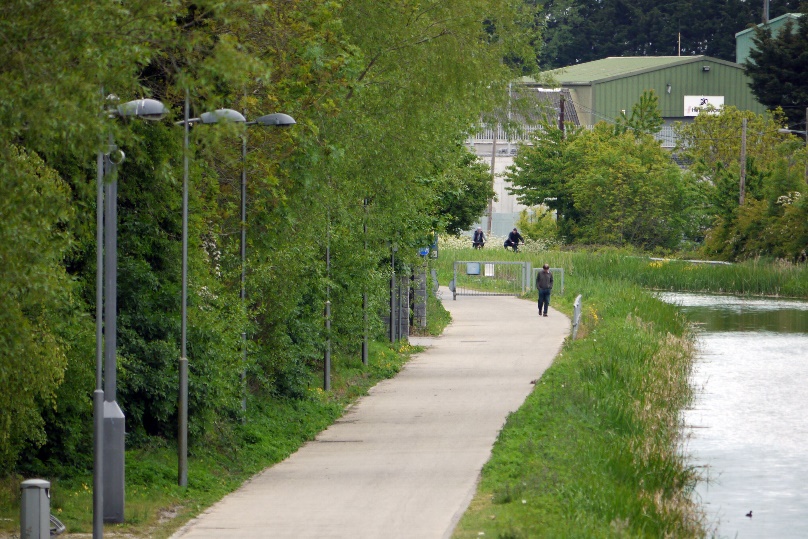 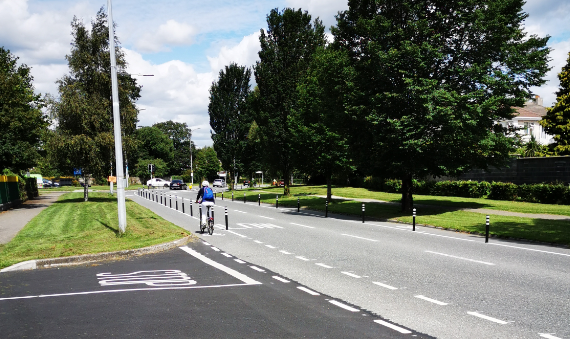 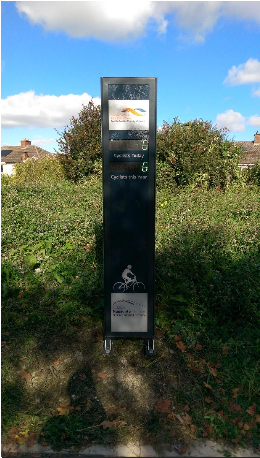 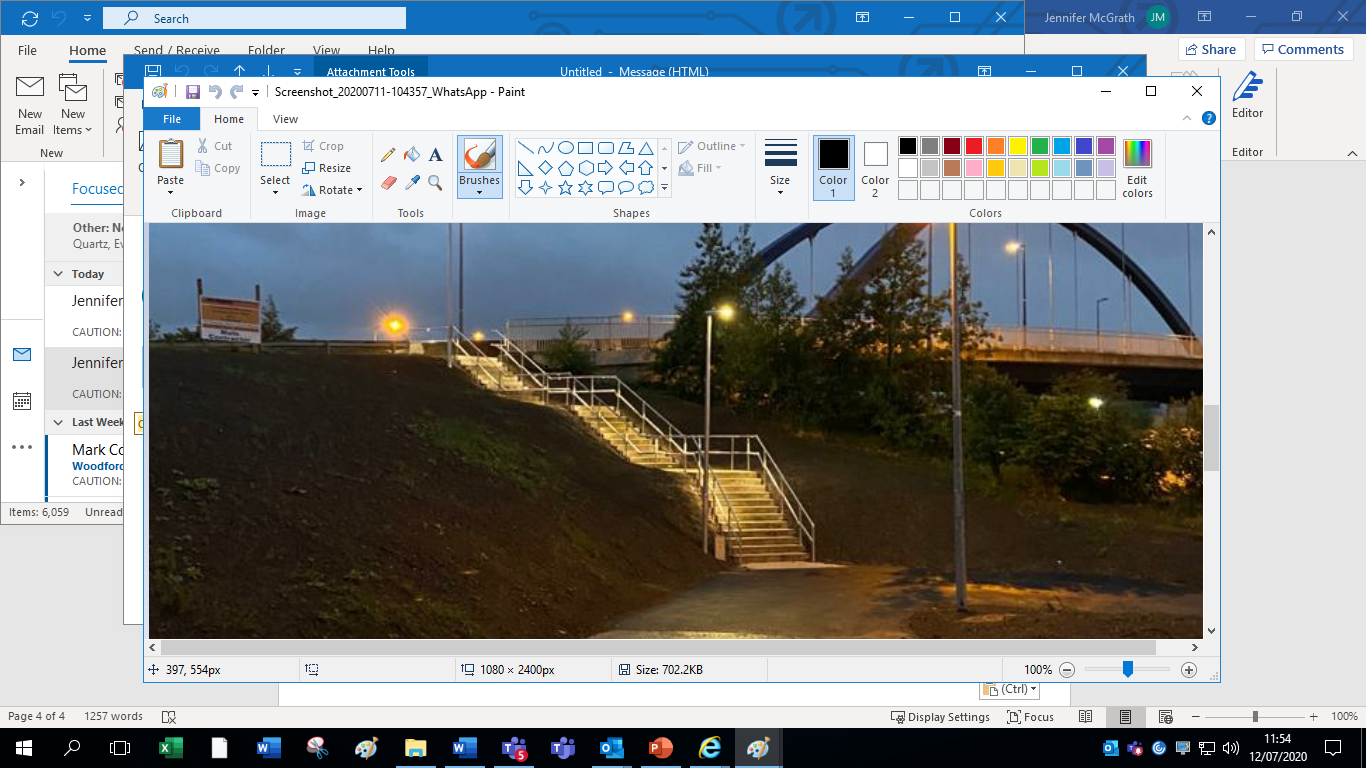 Village Renewal Scheme
Templeogue Village Initiative
District Centre Enhancement Programme
Providing Greener, more Sustainable Places, with strategic transport linkage
Urban planting with water attenuation systems
Consider suitable locations for EV Charging
Objective 5
Provide greener and more sustainable places
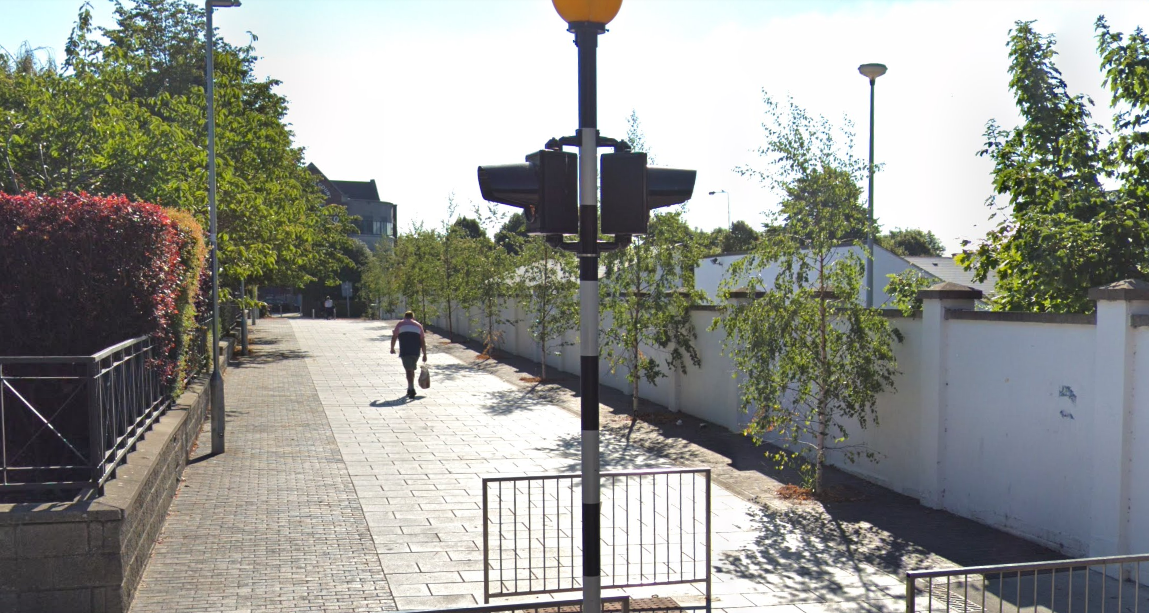 Potential for E-charging units
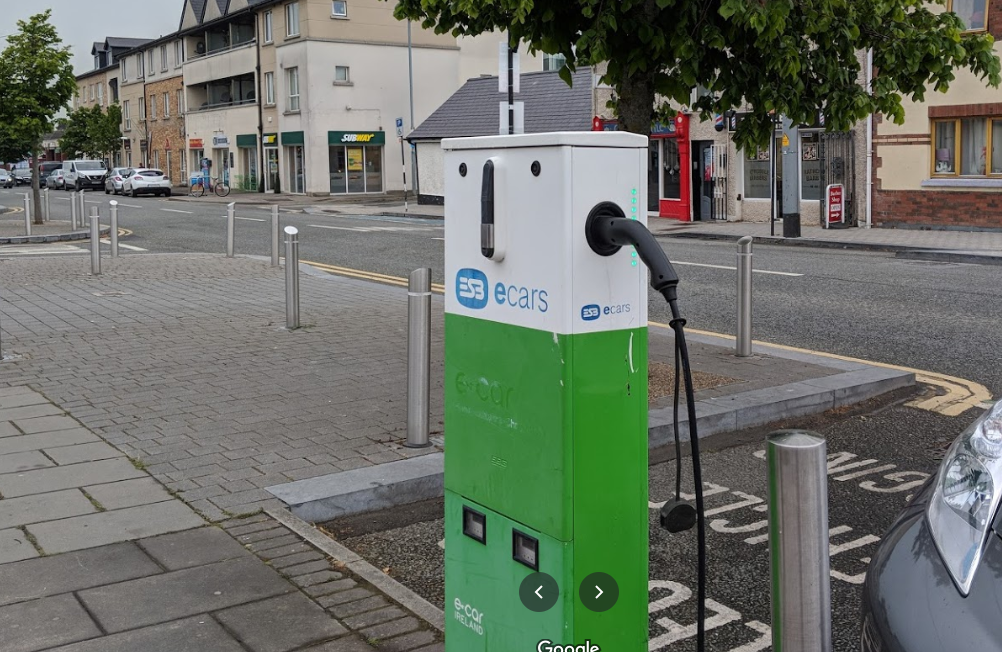 Sharing The Space
Temporarily reassign roadspace to accommodate social distancing with increased volumes of pedestrians and cyclists resulting from Covid-19
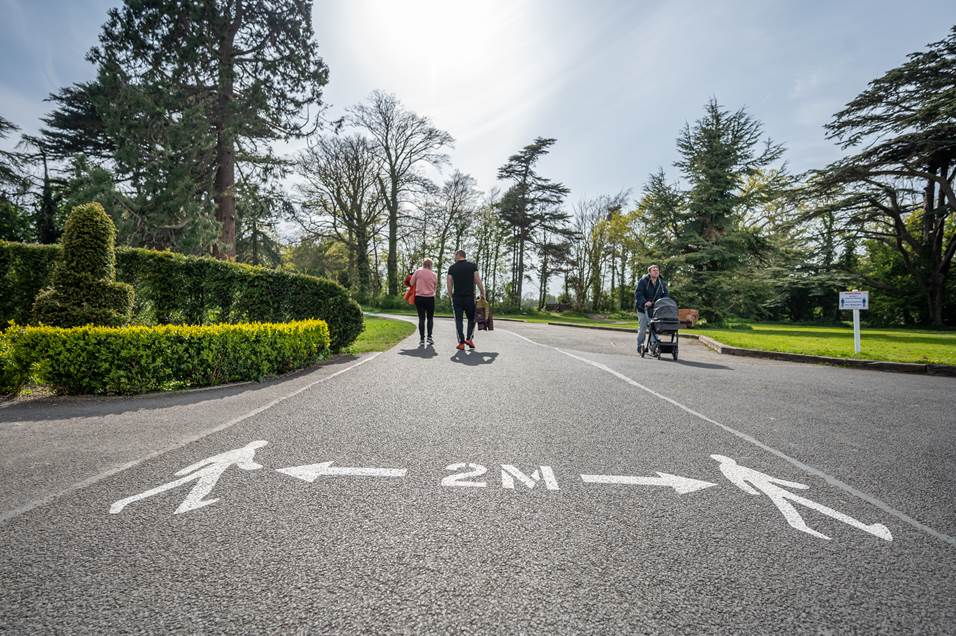 Mobility Hub
Encourage Modal Shift
Phase 1 
1 Electric Car
3 electric Bicycles
Additional Bicycle Lockers
Covid-19 Safety Procedures for Vehicle Use
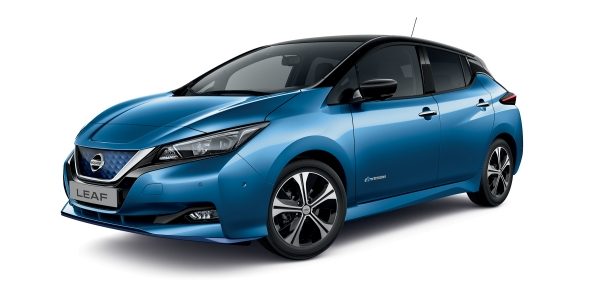 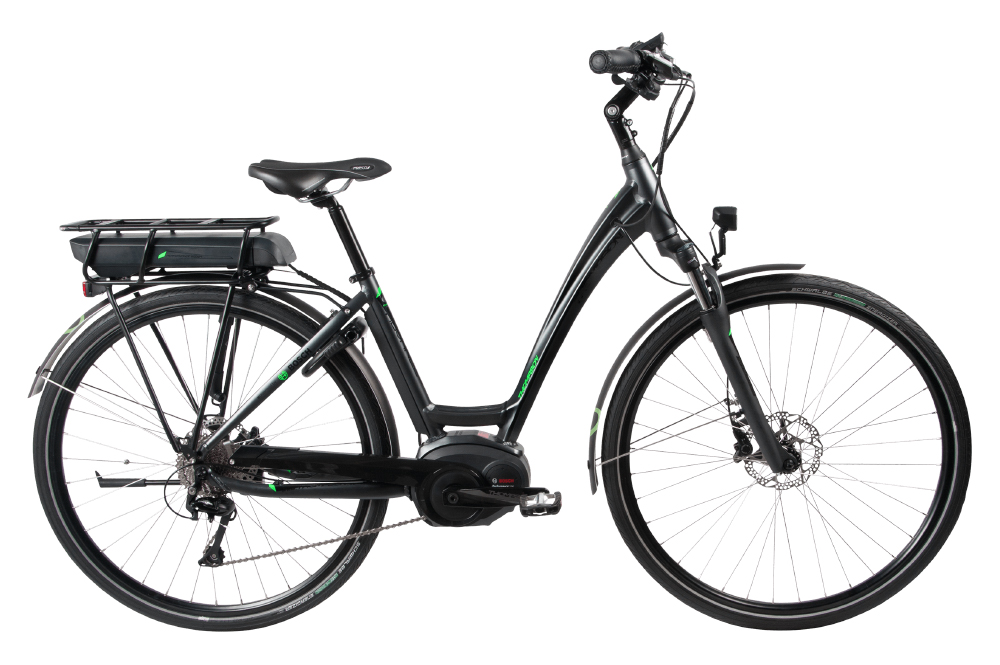 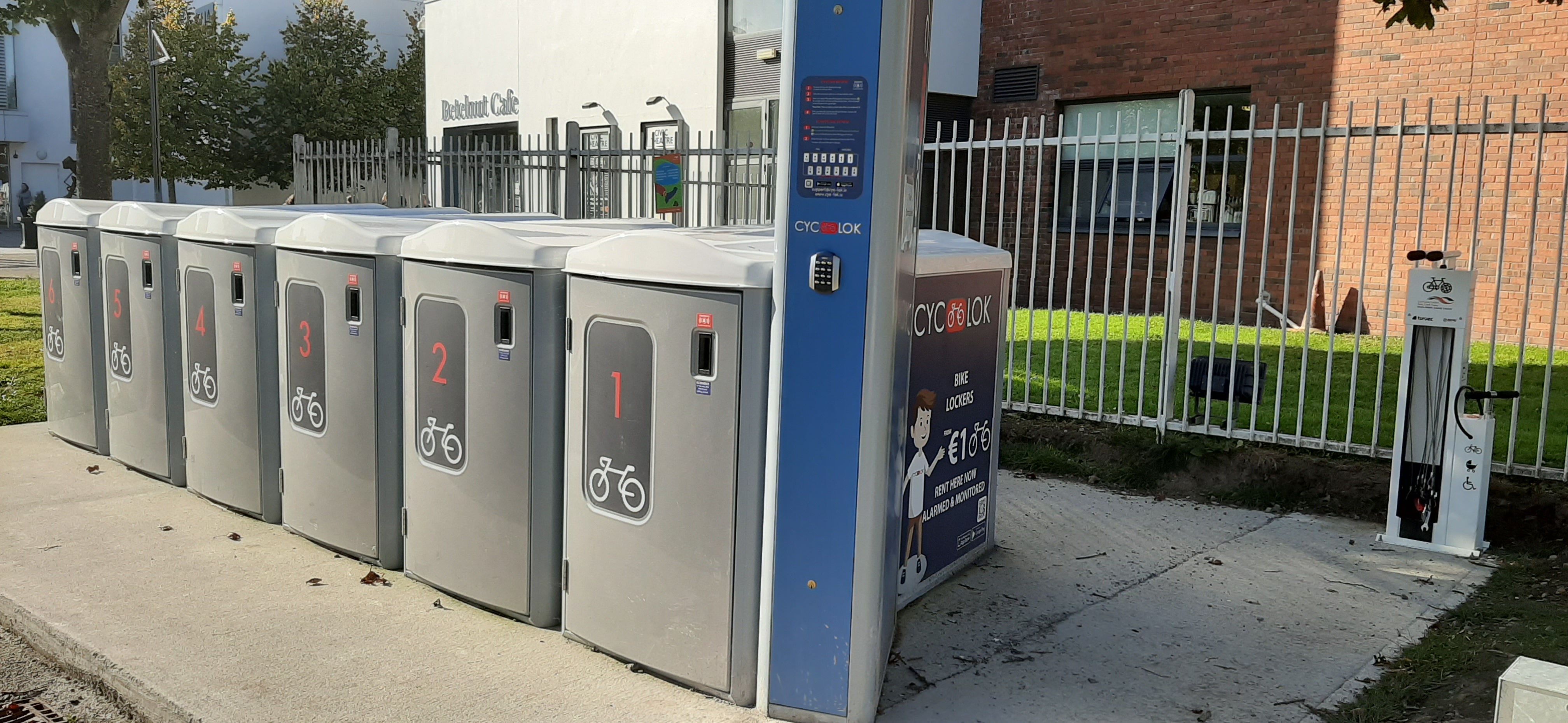